Skin Health Questionnaire
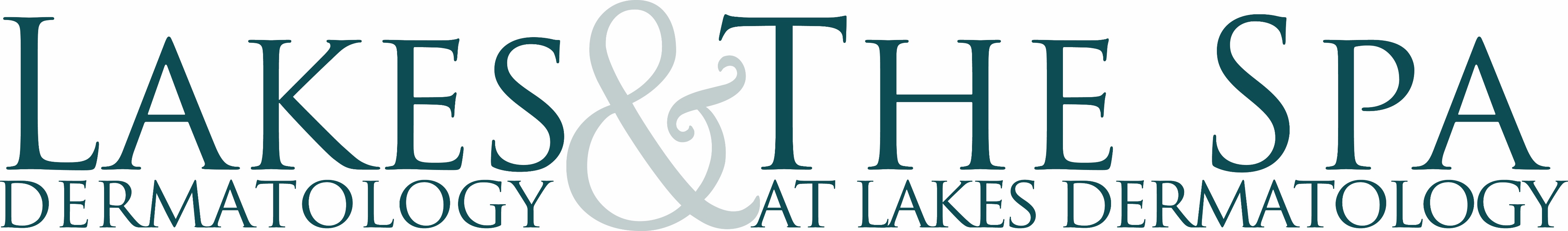 At our offices our goal is to improve your overall skin health. This is a three-pronged approach. As such, if you can take a moment to fill this form in, it will help us guide your appointment(s) and skin plans. Thank you!
Skin Health consists of three categories – Medical (addressing ongoing medical concerns and diagnoses – working on prevention of future issues; Skincare (full face and body care); Aesthetic (enhancing and improving your skin thru cosmetic treatments).
At this time, I am interested in:  (circle all that apply and please circle any applicable items below in columns)     Medical    Skincare    Aesthetic
I wish to discuss the above item(s):  (circle all that apply)     Today    In the future    Ongoing
Medical*
Skincare
Facial Aesthetics
Wrinkles/ prevention
Fine lines, smile lines, or creases
Sun damage/ discoloration
Skin tightening
Pore minimization
Spider veins/ vessels (leg/face/other)
Eyelash length
Skin texture/ resurfacing
Lip enhancement
Cheek/ facial volume/ collagen loss
Undereye issues
Turkey neck or submental fullness 
Chin or jawline defining
Anti-aging
Sensitive skin
Acneic skin
Discoloration
Moisturization
Skin texture
Sun protection
Body care
Choosing products for my skin type
Basic skin regimen set up
Adding or adjusting to existing skin regimen
Lesions/moles/ growths/warts
Cysts/lipomas
Acne
Skin cancer
Dry skin/ itching
Rashes
Changes to nails
Hairloss
Keloids/ scars
Excessive sweating
Rosacea/ facial redness
Non-healing sites
Body Aesthetics
Muscle building/ toning
Fat destruction
Hair removal
Tattoo removal
Urinary leakage/ loss of pelvic floor strength
Sexual health
*Items in this category require medical diagnosing, which is part of the AMA and require fees and charges. These are not cosmetic services and are not part of our free cosmetic consultations.